Faster Algorithms for Dual-Failure Replacement Paths
Shiri Chechik           Tianyi Zhang
Tel Aviv University
Emergency Planning
Two-phase problem:
Preprocess an input graph
One/multiple links break, and recover info in the new graph

Costs:
Preprocessing time
Recovery time
Emergency Planning
Two-phase problem:
Preprocess an input graph
One/multiple links break, and recover info in the new graph

Costs:
Preprocessing time
Recovery time
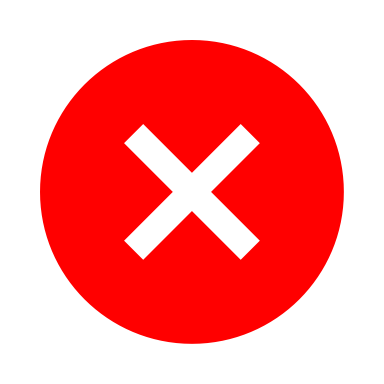 Emergency Planning
Two-phase problem:
Preprocess an input graph
One/multiple links break, and recover info in the new graph

Costs:
Preprocessing time
Recovery time
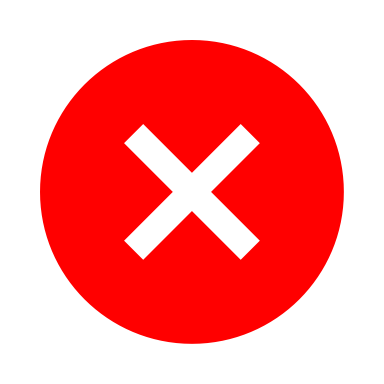 Connectivity
Reachability
Shortest paths
Emergency Planning
Today’s focus:
Recover shortest paths
Precompute all answers, poly-log recovery time

Other settings:
Connectivity / reachablity
Preprocess vs. recovery
Two-phase problem:
Preprocess an input graph
One/multiple links break, and recover info in the new graph

Costs:
Preprocessing time
Recovery time
Replacement Paths
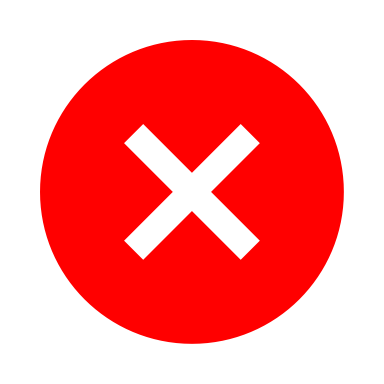 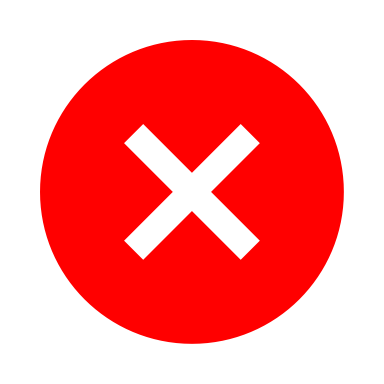 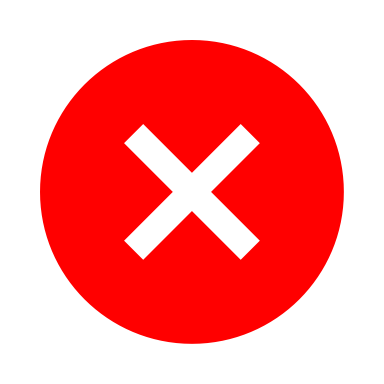 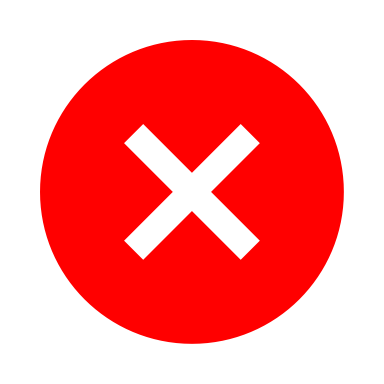 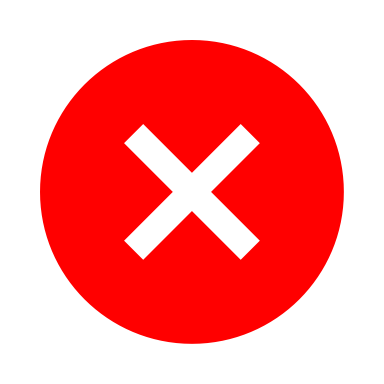 s
t
Prior Work
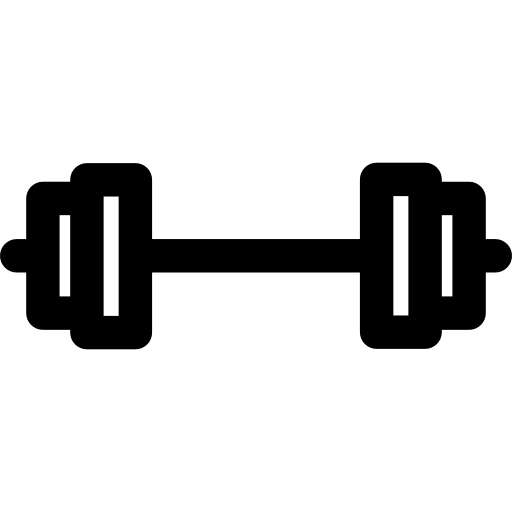 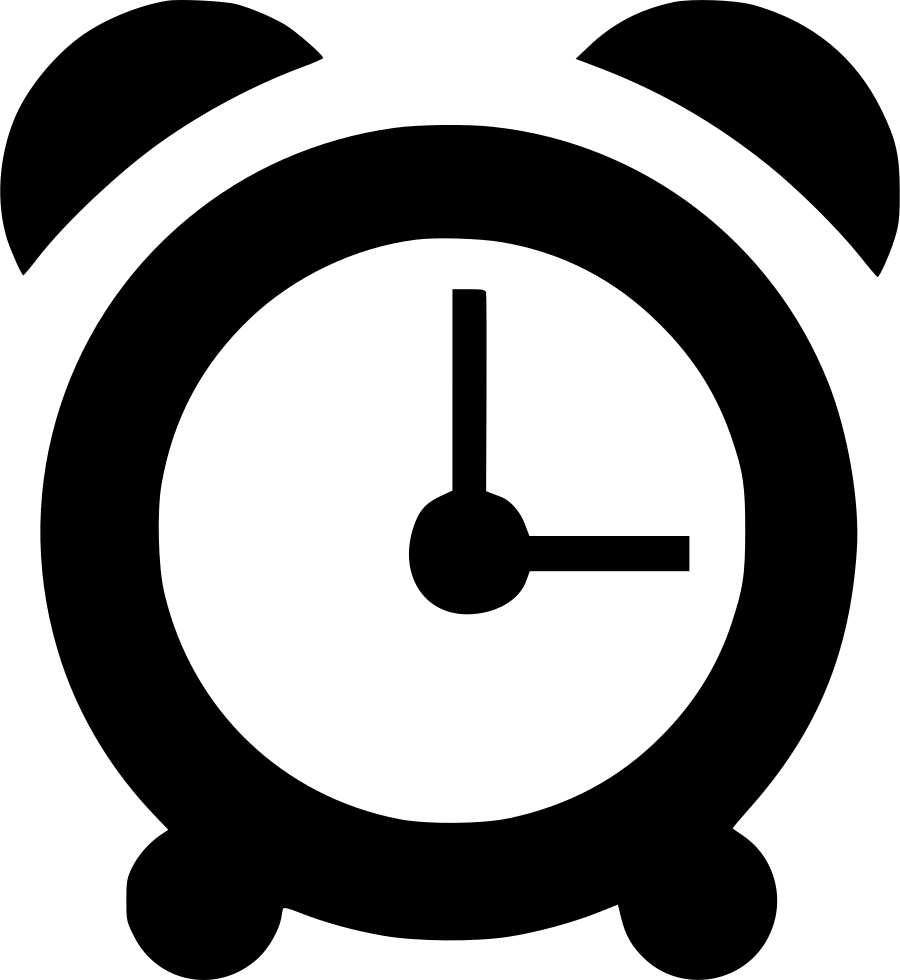 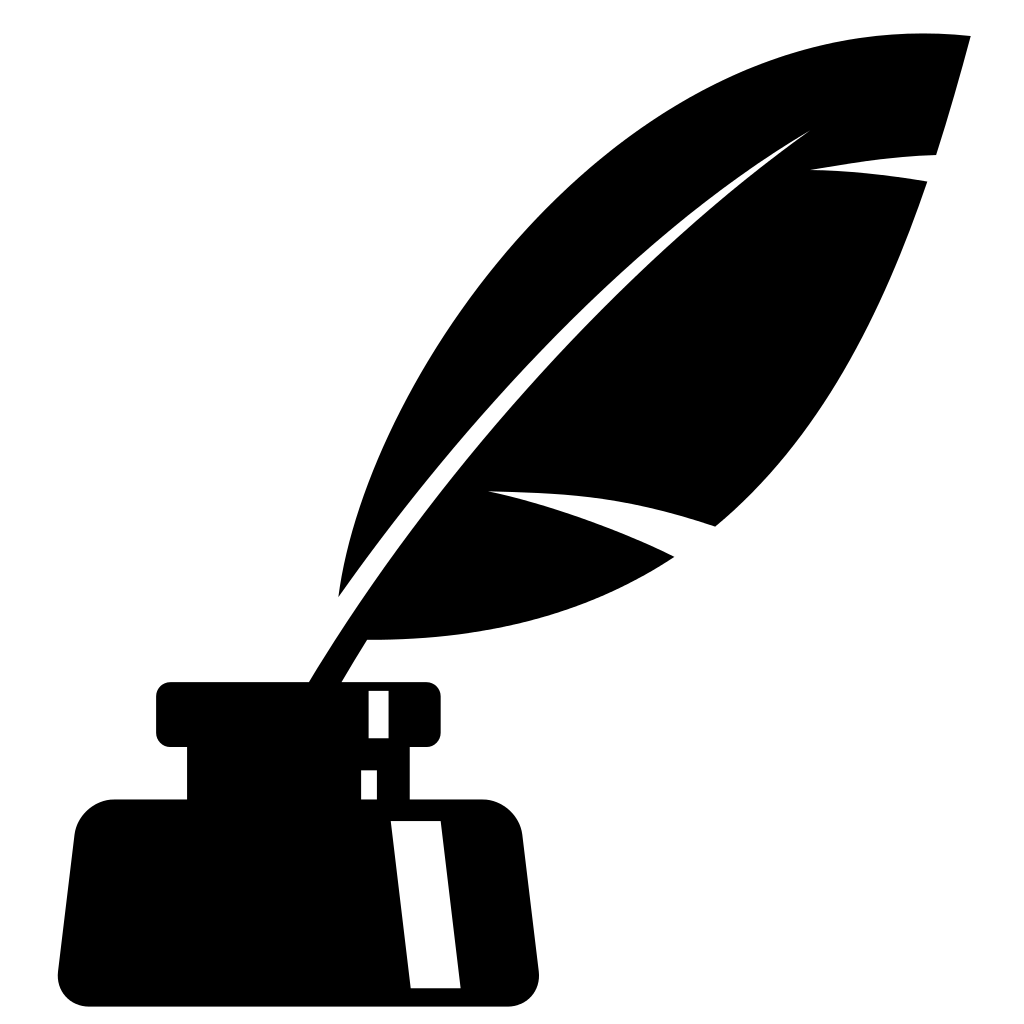 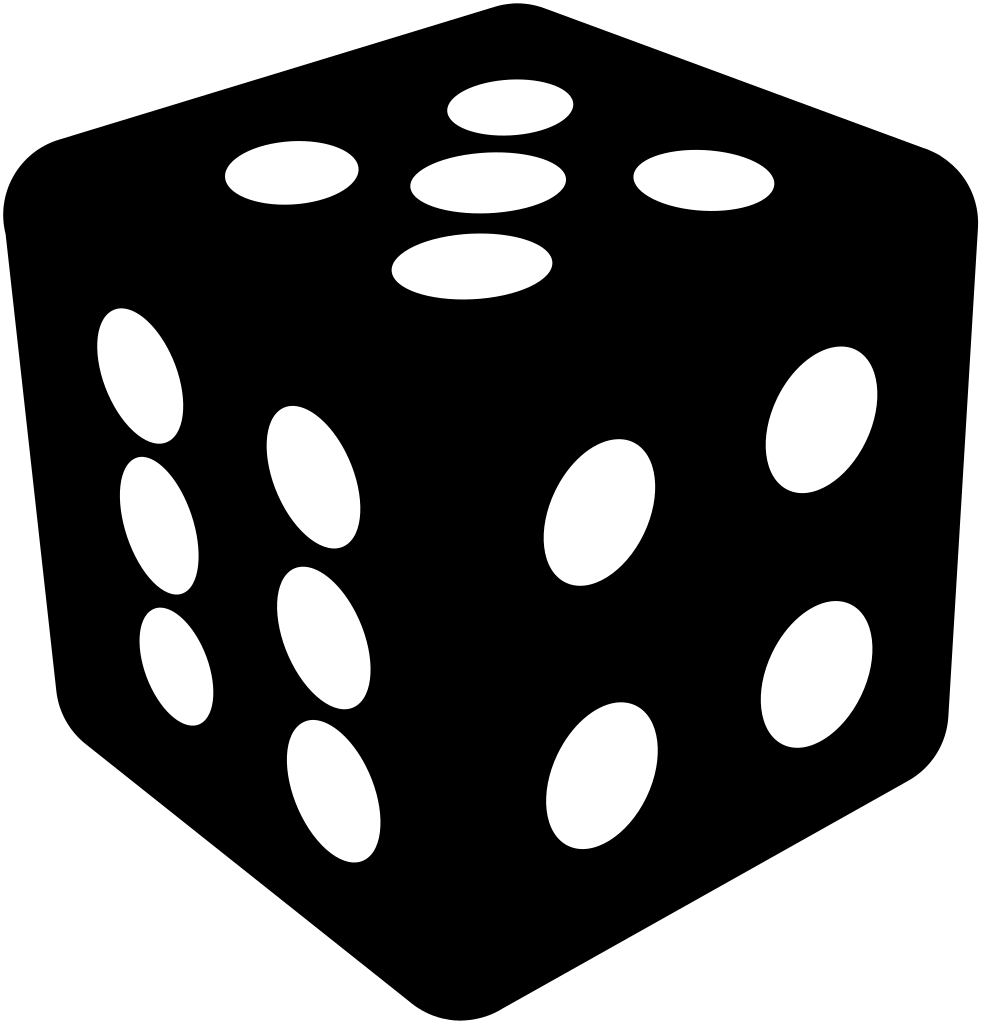 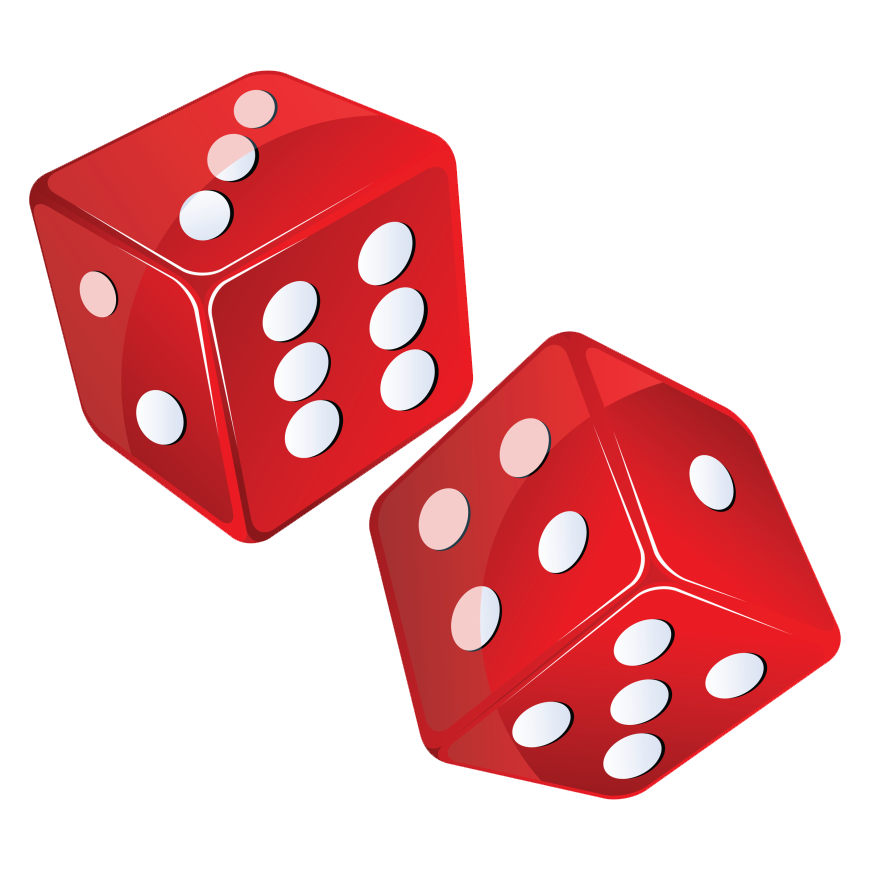 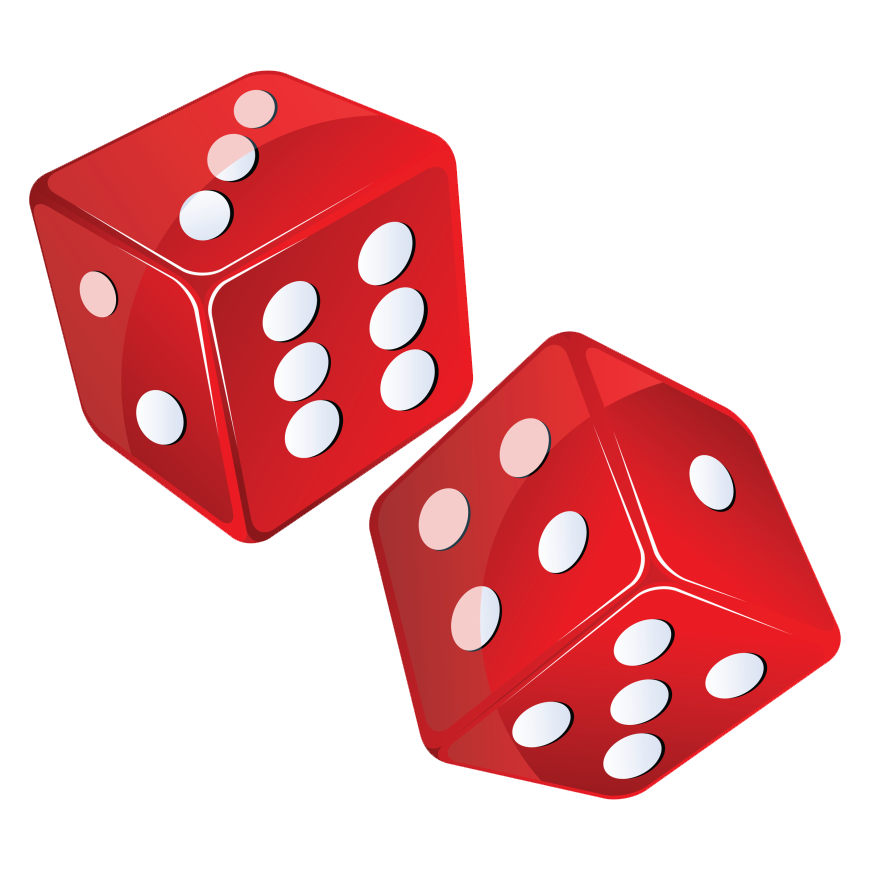 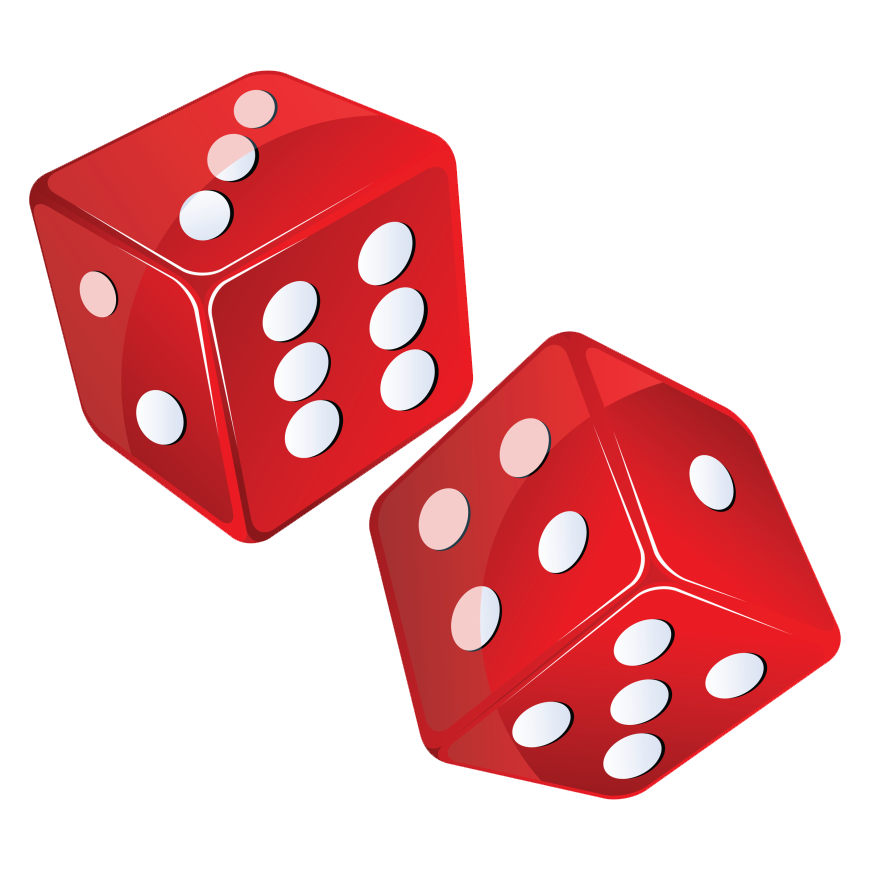 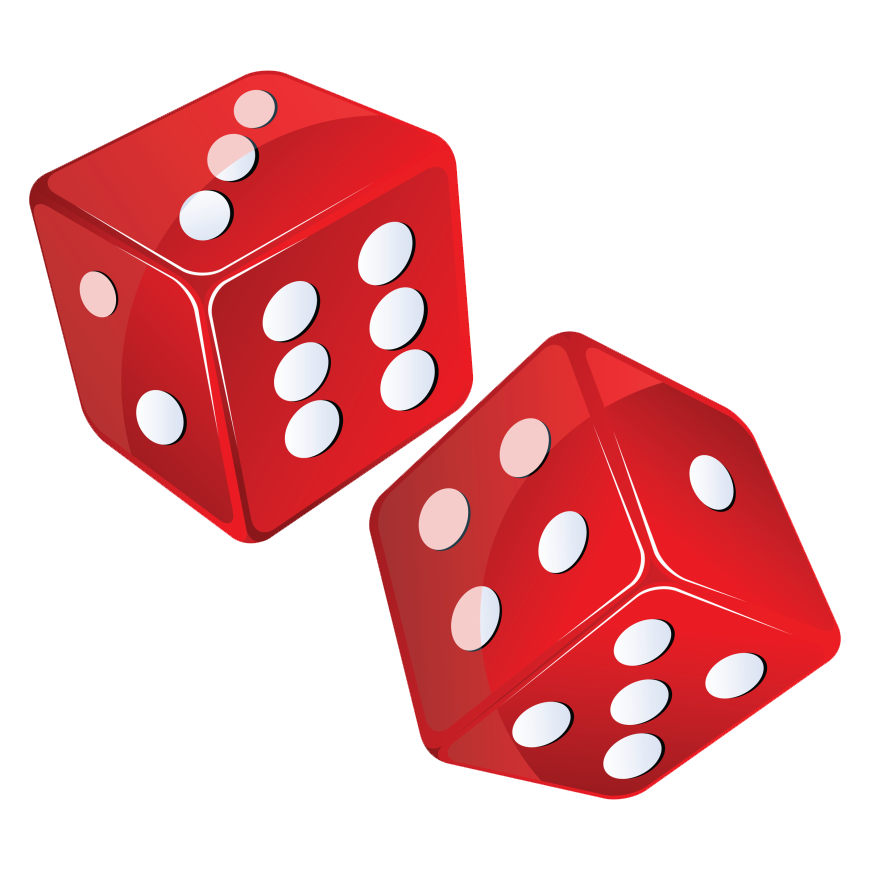 Single-Failure Replacement Paths
Dual-Failure Replacement Paths
Dual-Failure Replacement Paths
Today’s plan
Review of 1F-RP in unweighted graphs [RZ, 2005]

Two main cases for 2F-RP in unweighted graphs

Only one failure is on the st-path

Both failures are on the st-path
Today’s plan
Review of 1F-RP in unweighted graphs [RZ, 2005]

Two main cases for 2F-RP in unweighted graphs

Only one failure is on the st-path

Both failures are on the st-path
Single-Failure RP in Unweighted Digraphs [RZ, 2005]
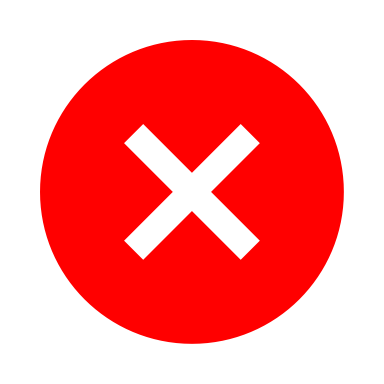 s
t
Single-Failure RP in Unweighted Digraphs [RZ, 2005]
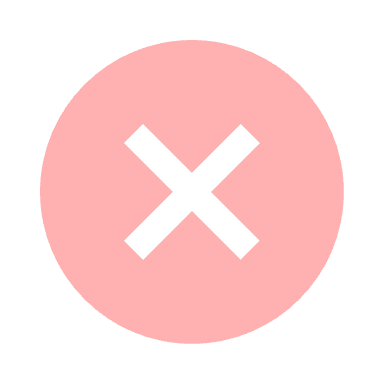 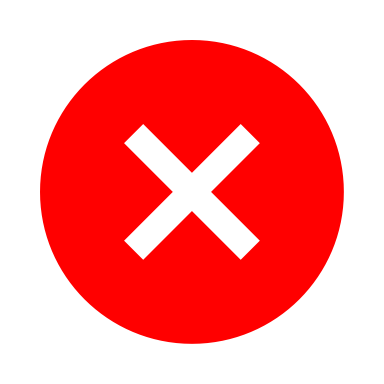 s
t
Single-Failure RP in Unweighted Digraphs [RZ, 2005]
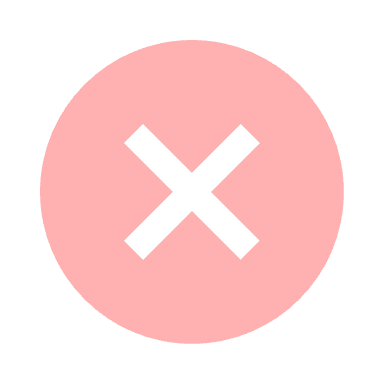 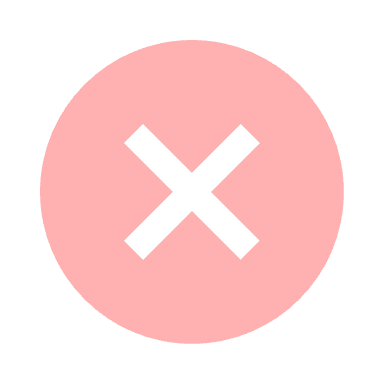 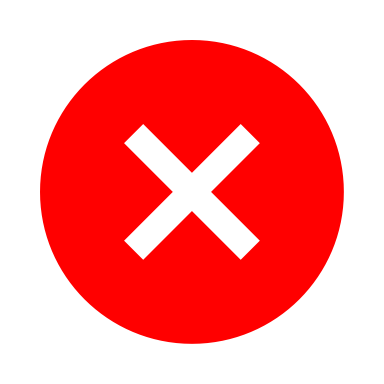 s
t
Single-Failure RP in Unweighted Digraphs [RZ, 2005]
Fact:  RP = prefix + detour + suffix
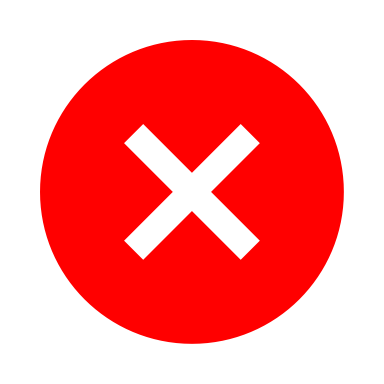 s
t
Single-Failure RP in Unweighted Digraphs [RZ, 2005]
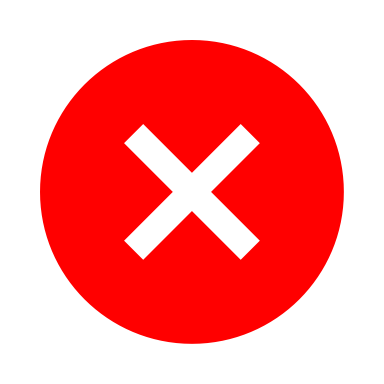 s
t
Single-Failure RP in Unweighted Digraphs [RZ, 2005]
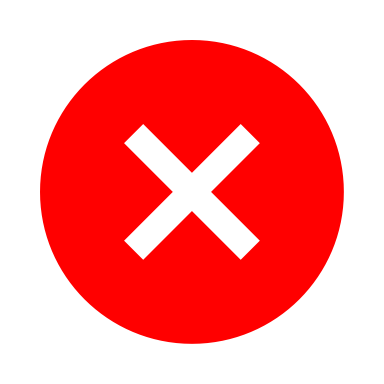 s
t
Single-Failure RP in Unweighted Digraphs [RZ, 2005]
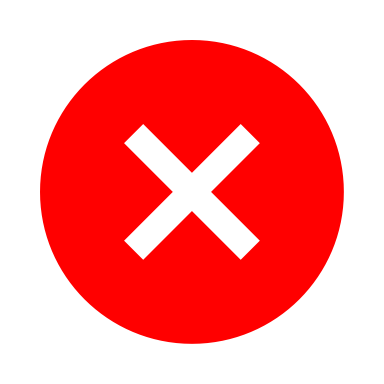 s
t
Single-Failure RP in Unweighted Digraphs [RZ, 2005]
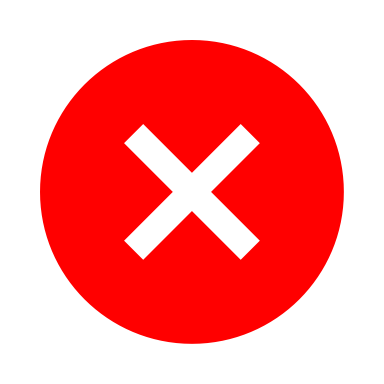 s
t
Single-Failure RP in Unweighted Digraphs [RZ, 2005]
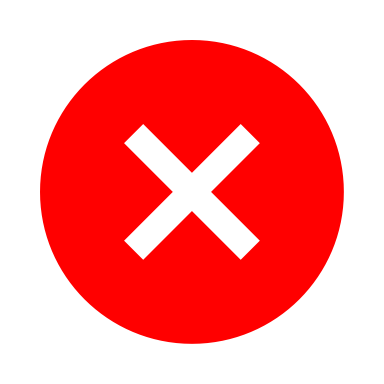 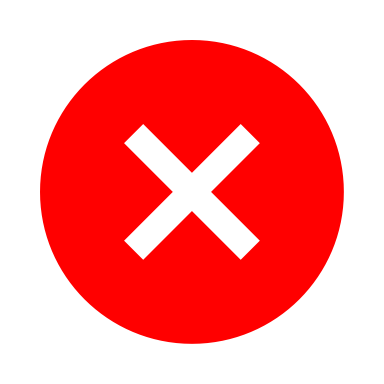 s
t
Single-Failure RP in Unweighted Digraphs [RZ, 2005]
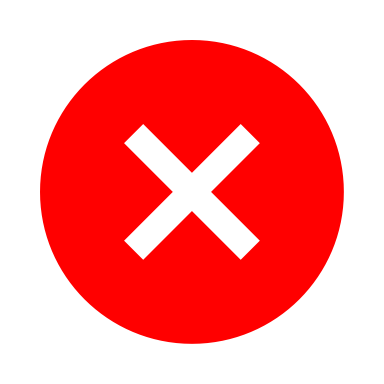 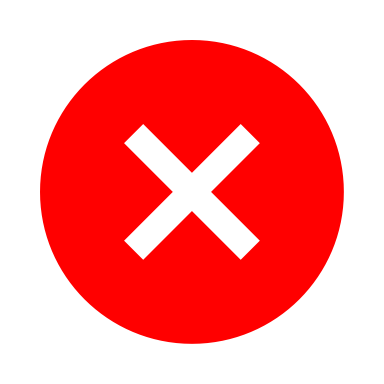 s
t
Single-Failure RP in Unweighted Digraphs [RZ, 2005]
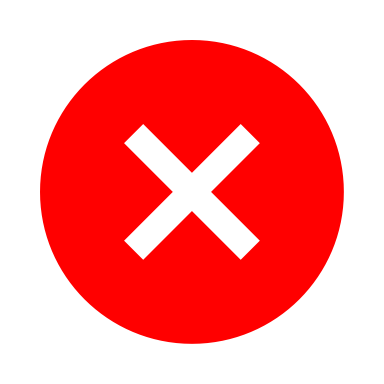 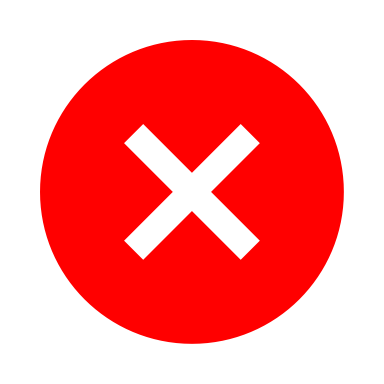 s
t
Single-Failure RP in Unweighted Digraphs [RZ, 2005]
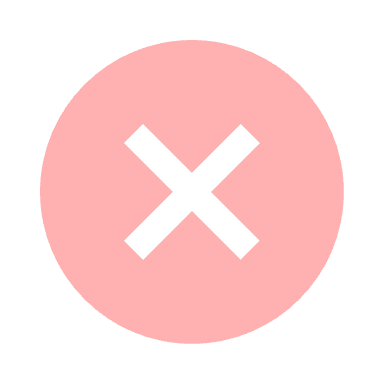 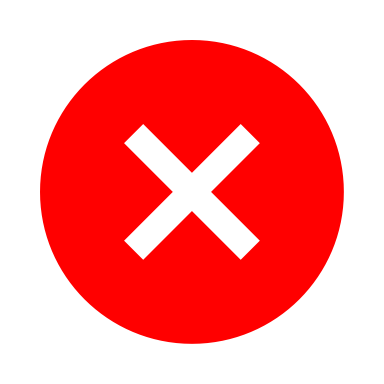 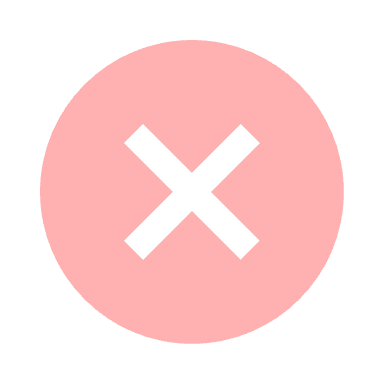 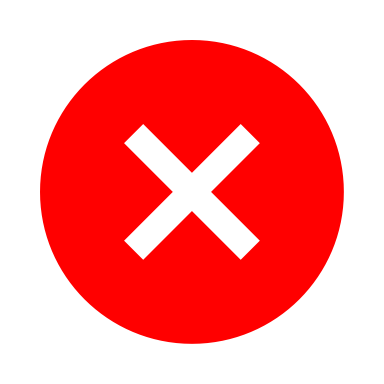 s
t
Single-Failure RP in Unweighted Digraphs [RZ, 2005]
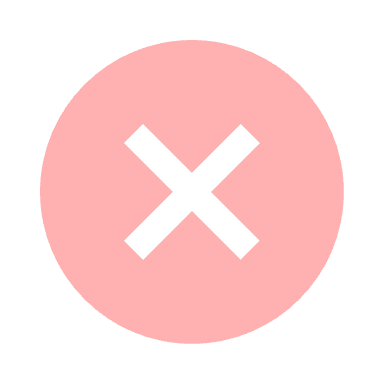 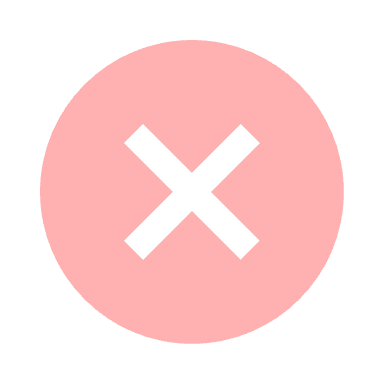 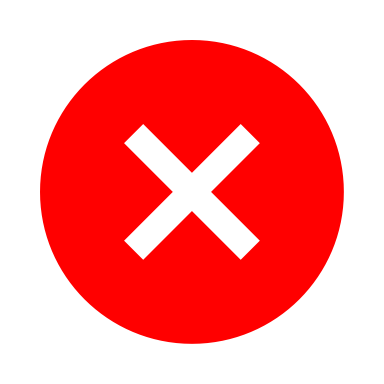 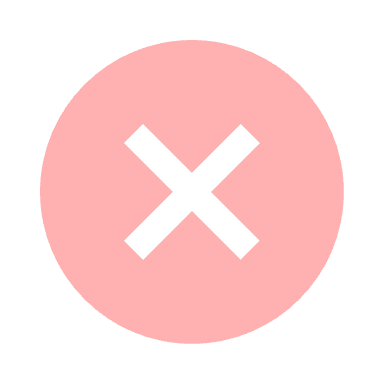 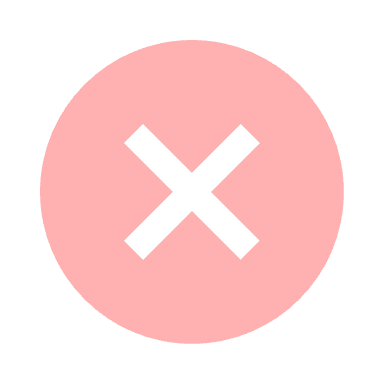 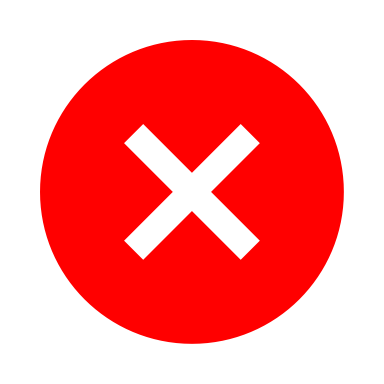 s
t
Today’s plan
Review of 1F-RP in unweighted graphs [RZ, 2005]

Two main cases for 2F-RP in unweighted graphs

Only one failure is on the st-path

Both failures are on the st-path
Dual-Failure RP in Unweighted Digraphs
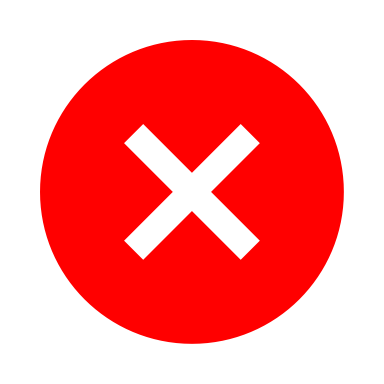 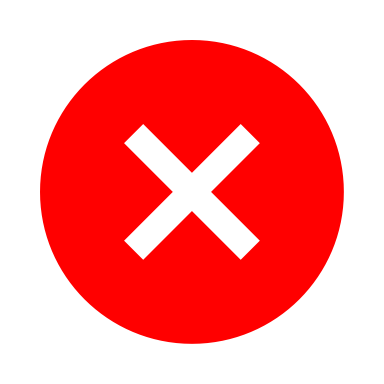 s
t
Dual-Failure RP in Unweighted Digraphs
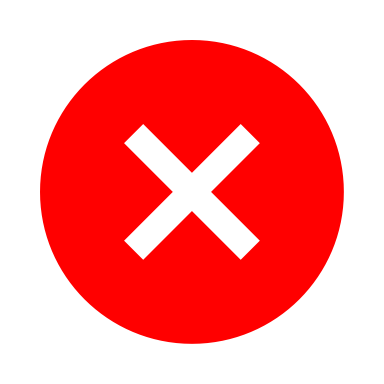 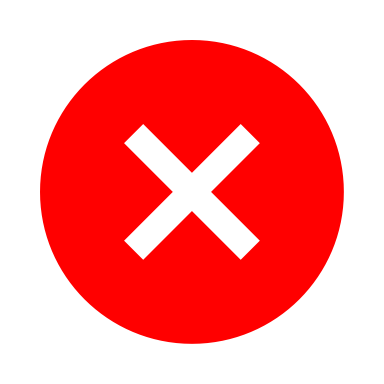 s
t
Dual-Failure RP in Unweighted Digraphs
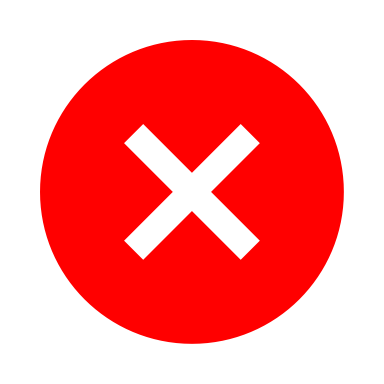 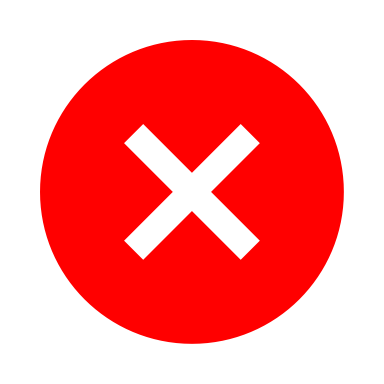 s
t
Dual-Failure RP in Unweighted Digraphs
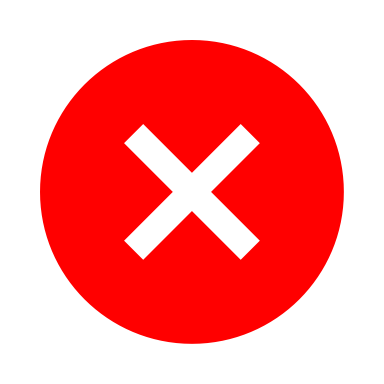 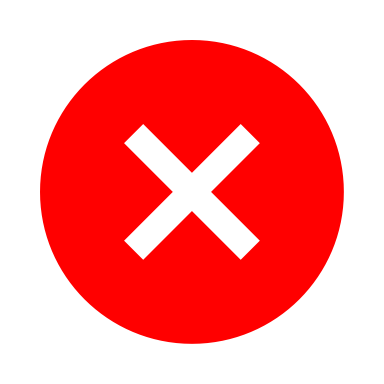 s
t
Dual-Failure RP in Unweighted Digraphs
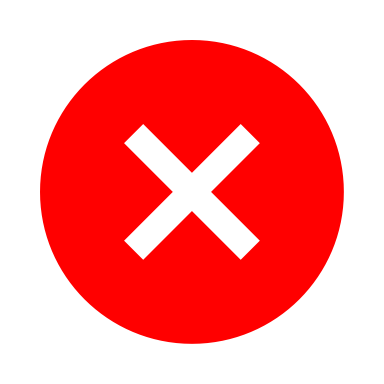 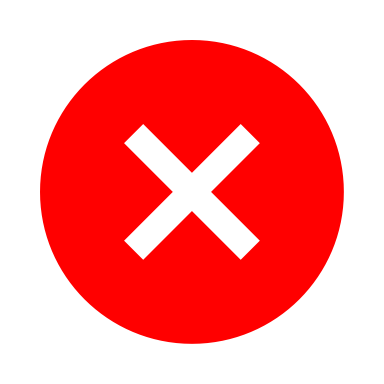 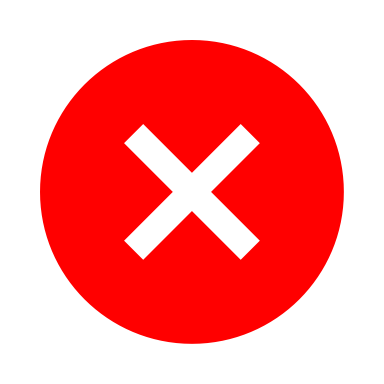 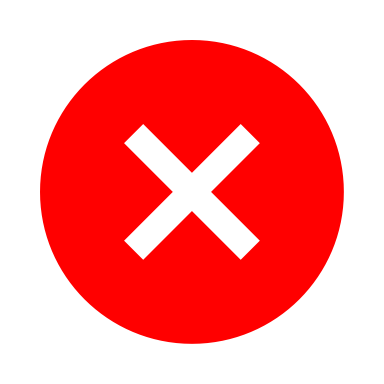 s
t
Dual-Failure RP in Unweighted Digraphs
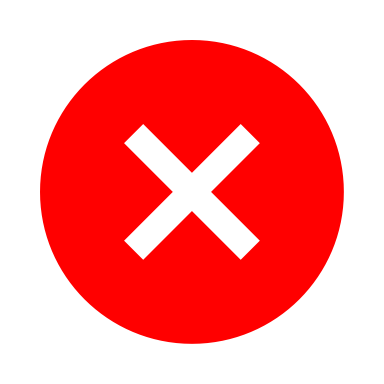 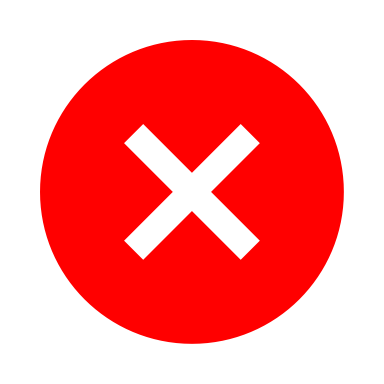 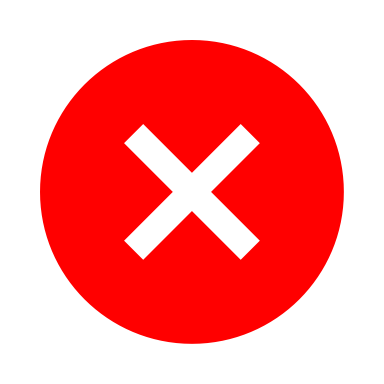 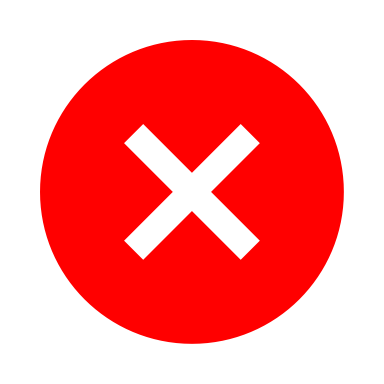 s
t
Dual-Failure RP in Unweighted Digraphs
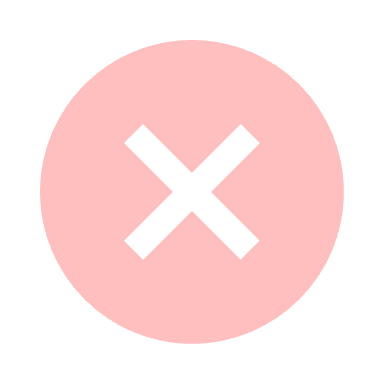 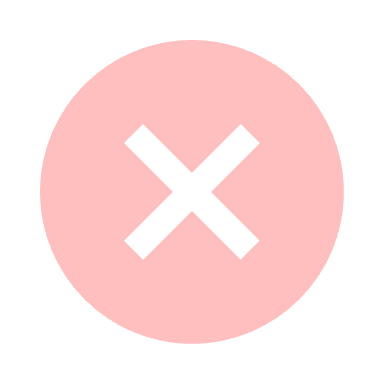 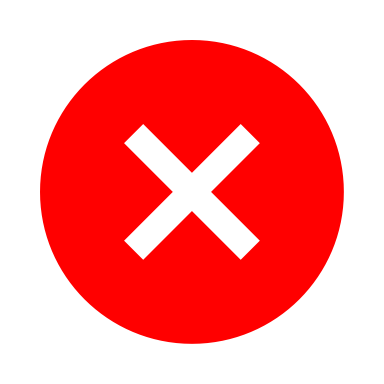 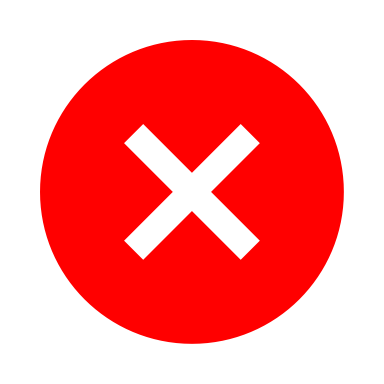 s
t
10g
Dual-Failure RP in Unweighted Digraphs
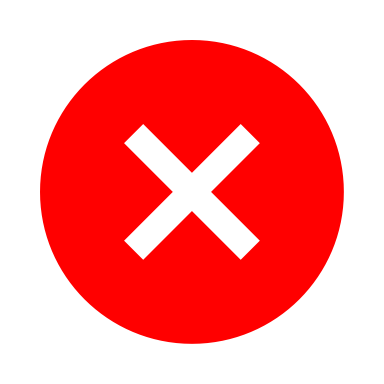 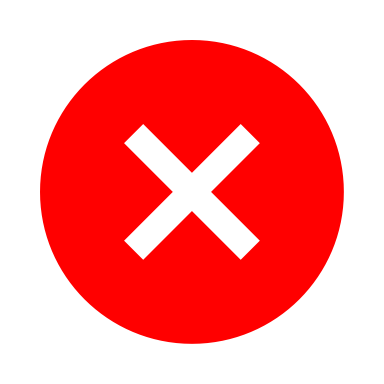 }
{
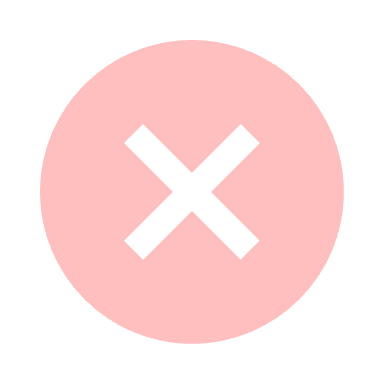 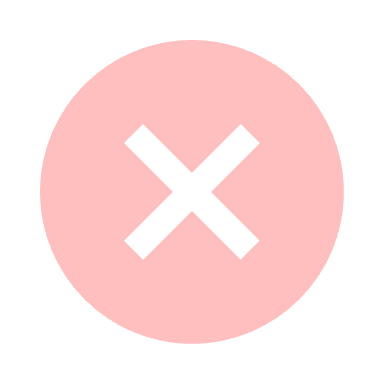 s
t
Dual-Failure RP in Unweighted Digraphs
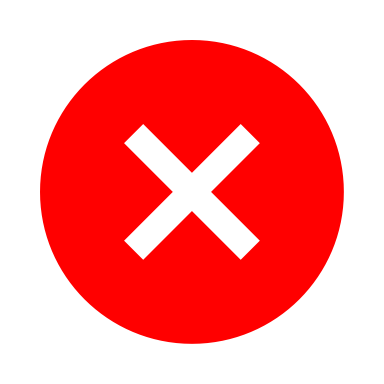 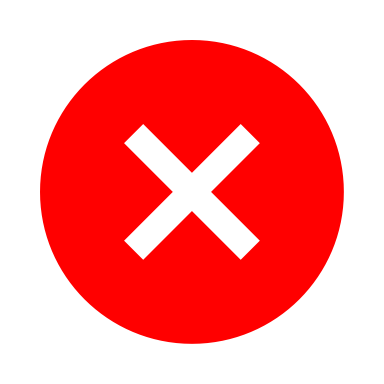 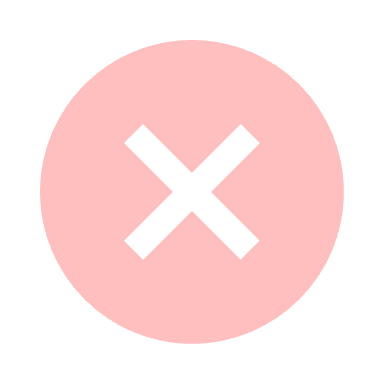 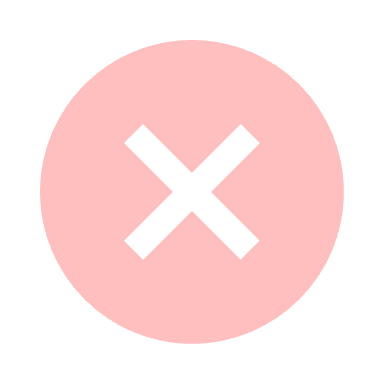 s
t
Dual-Failure RP in Unweighted Digraphs
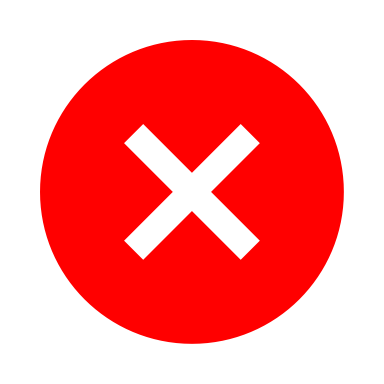 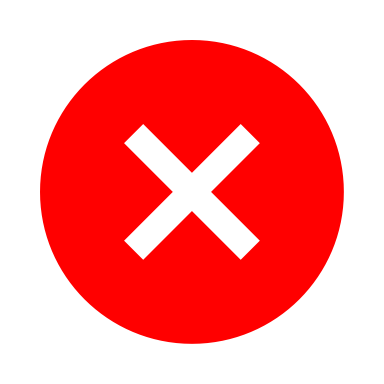 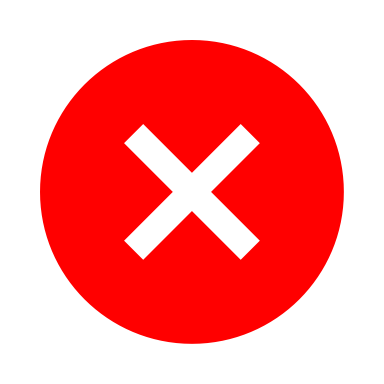 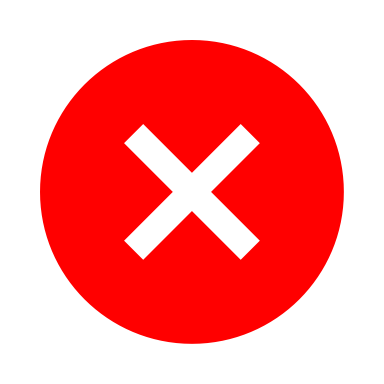 s
t
Dual-Failure RP in Unweighted Digraphs
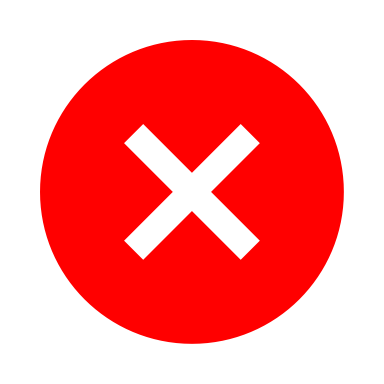 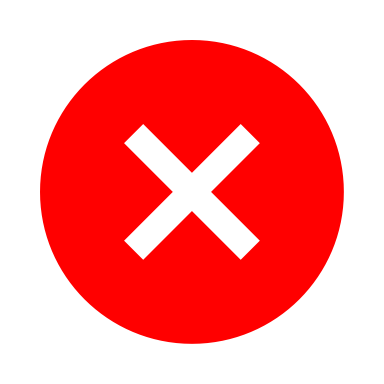 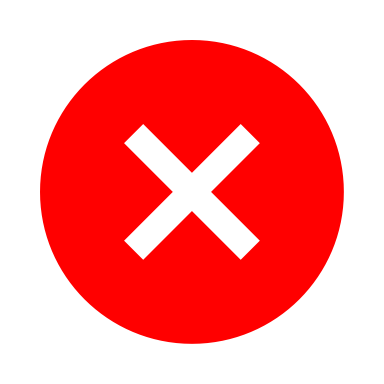 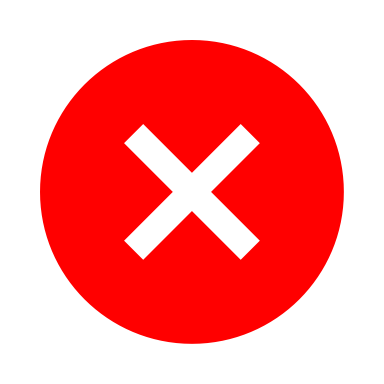 s
t
Dual-Failure RP in Unweighted Digraphs
}
{
s
t
Dual-Failure RP in Unweighted Digraphs
s
t
Today’s plan
Review of 1F-RP in unweighted graphs [RZ, 2005]

Two main cases for 2F-RP in unweighted graphs

Only one failure is on the st-path

Both failures are on the st-path
Dual-Failure RP in Unweighted Digraphs
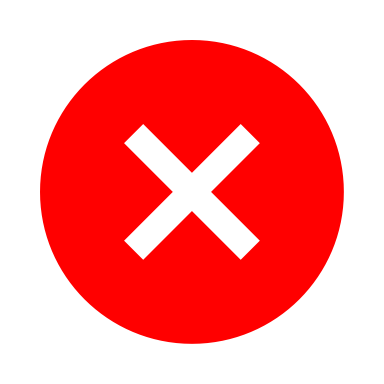 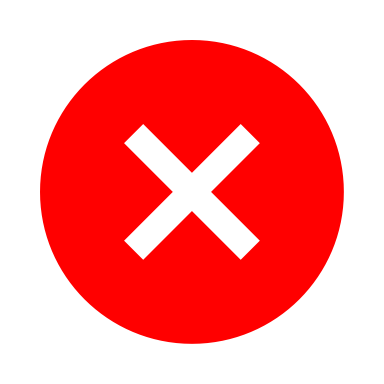 s
t
Conclusion